Contact Us For Agreement
+65 156 7661 9872
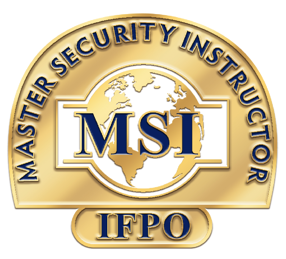 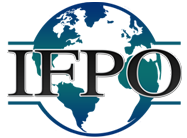 JOIN THE TOP TIER OF
MASTER SECURITY INSTRUCTORS (MSI)
17th October 2024
Introduction Webinar
International Foundation for Protection Officers (IFPO)
Contact Us For Agreement
+65 156 7661 9872
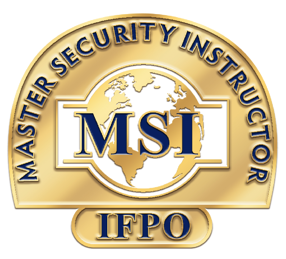 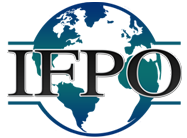 Introduction To Our Team
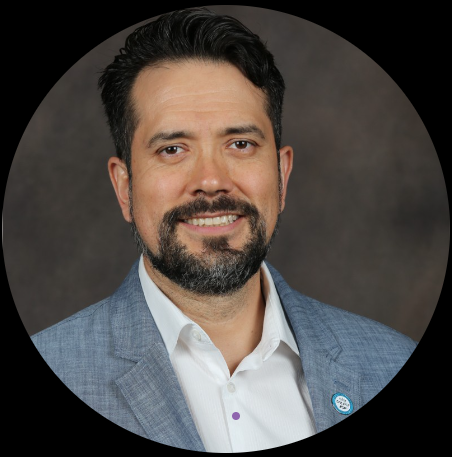 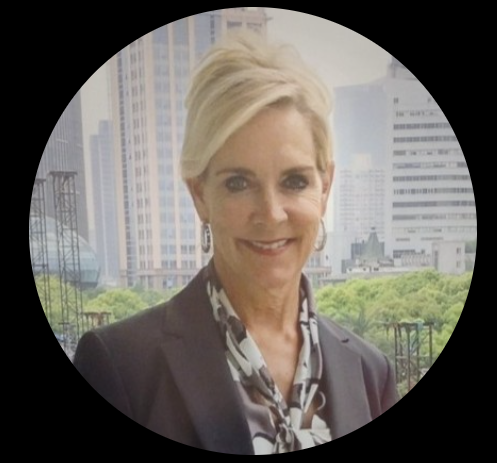 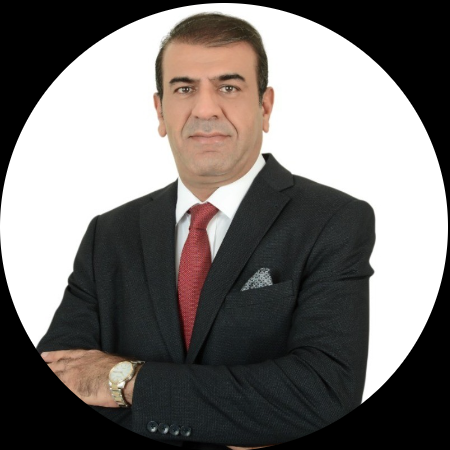 Sandi Davies
Nadeem Iqbal
Kevin Palacios
Chief Executive Officer
IFPO
Director MENASA & Global Advisory Board Member
Director LATAM & Global 
Board Member
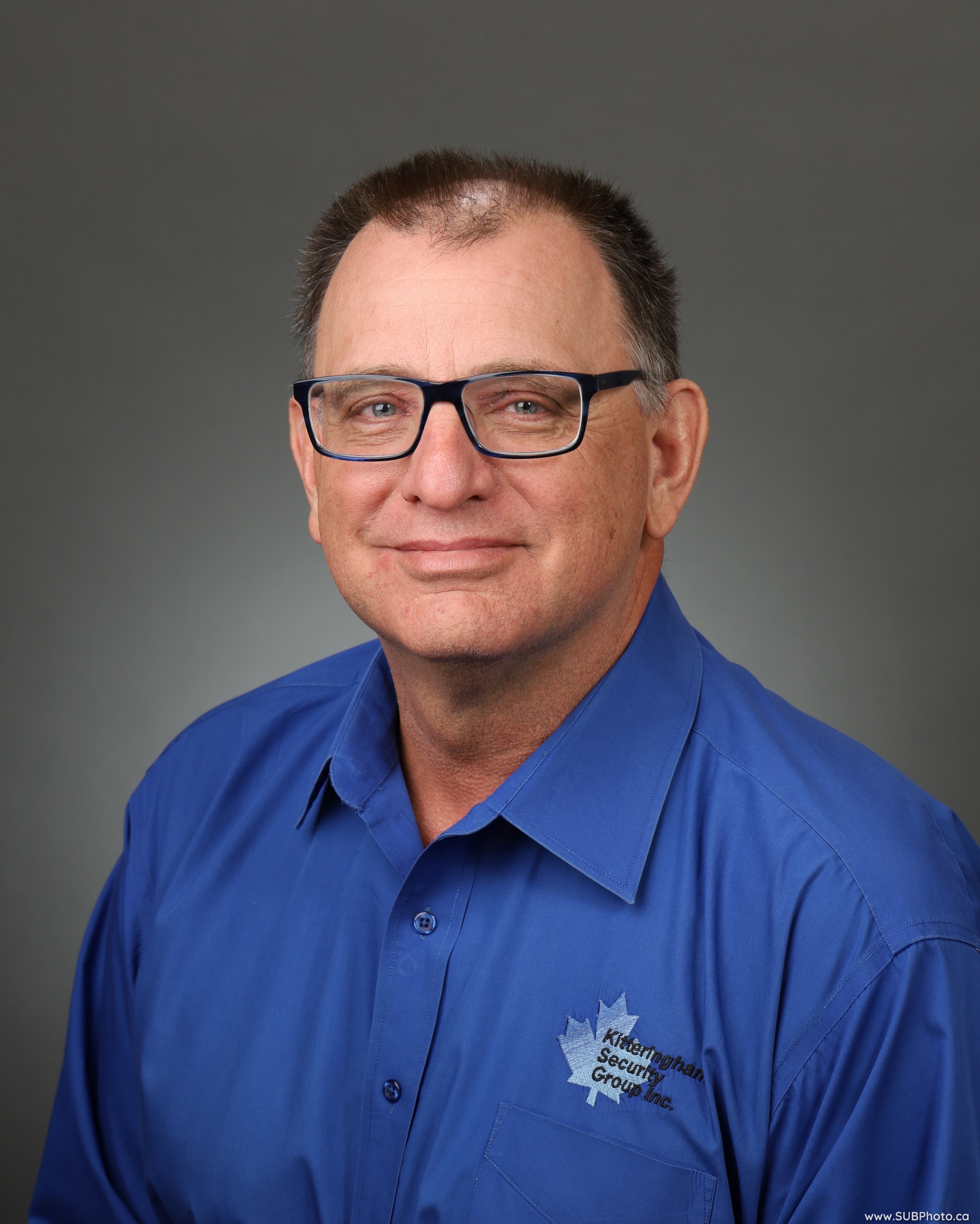 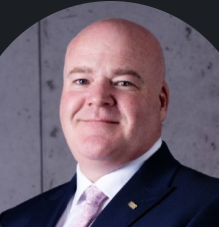 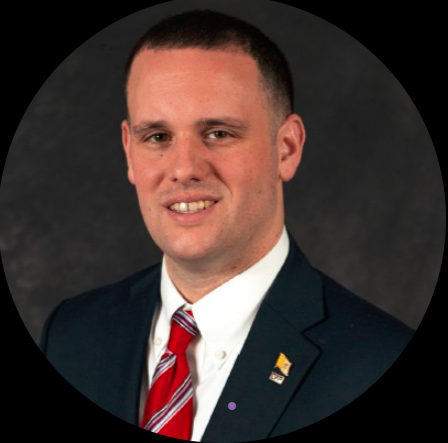 Dr. Glen Kitteringham
Garry Bergin
Matthew Porcelli
Research Criminologist & Security Consultant
IFPO Ireland 
Advisory Board Member
IFPO Ethics 
Committee Member
Contact Us For Agreement
+65 156 7661 9872
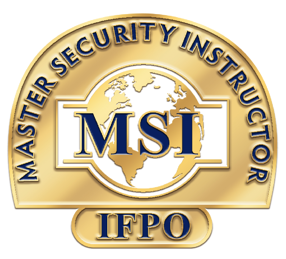 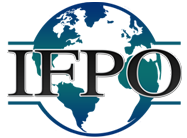 Career Development Pathways
Typical Security Professional Development Pathway
Start the career a practitioner then excel into Specialization in a field of interest or take the Instructional role / Consultation etc
Security Operations Center
CCTV & Access Control Systems    
Technology & Artificial Intelligence
Investigations / Audits
Specialization
Certified Protection Officer Instructor (CPOI)
Master Security Instructor (MSI)
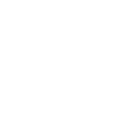 Instructional
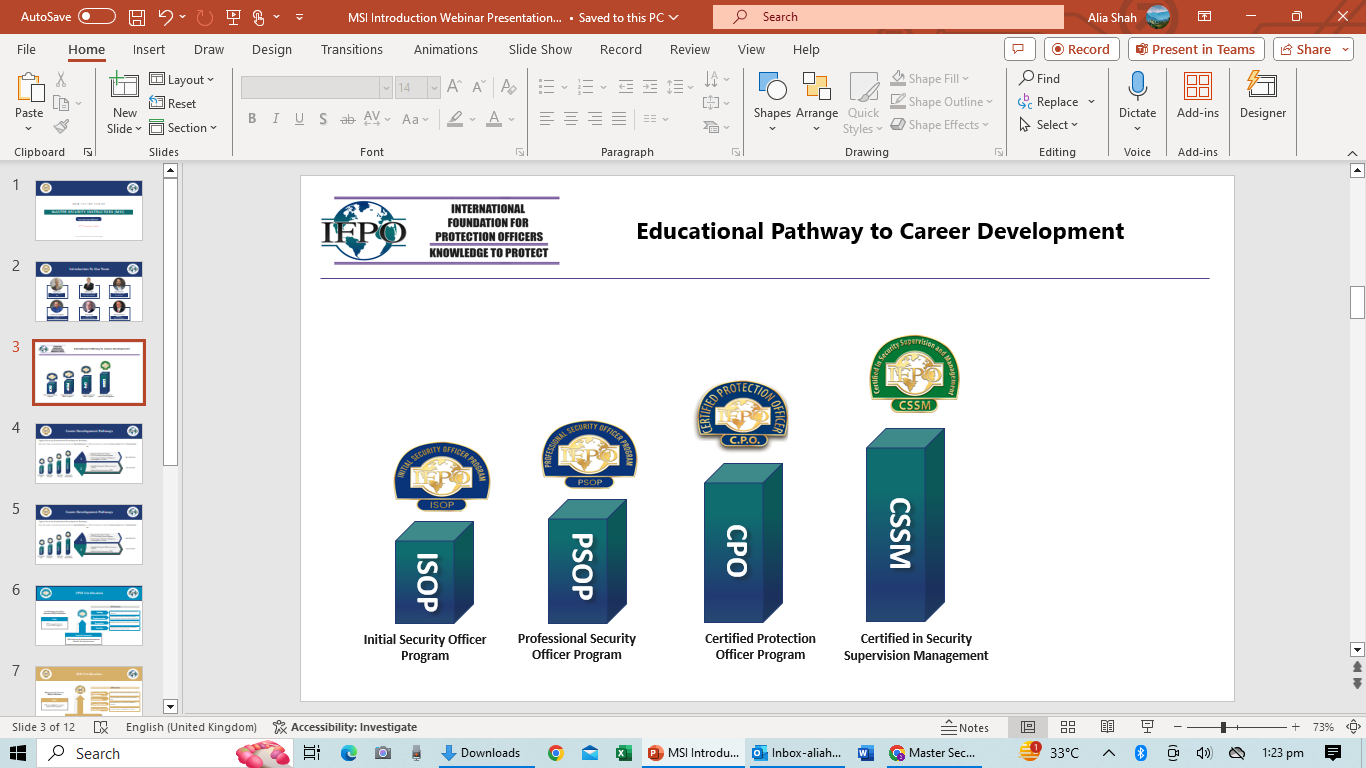 1
2
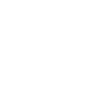 Professional Security Officer Program
Certified in Security Supervision Management
Initial Security Officer Program
Certified Protection Officer Program
Contact Us For Agreement
+65 156 7661 9872
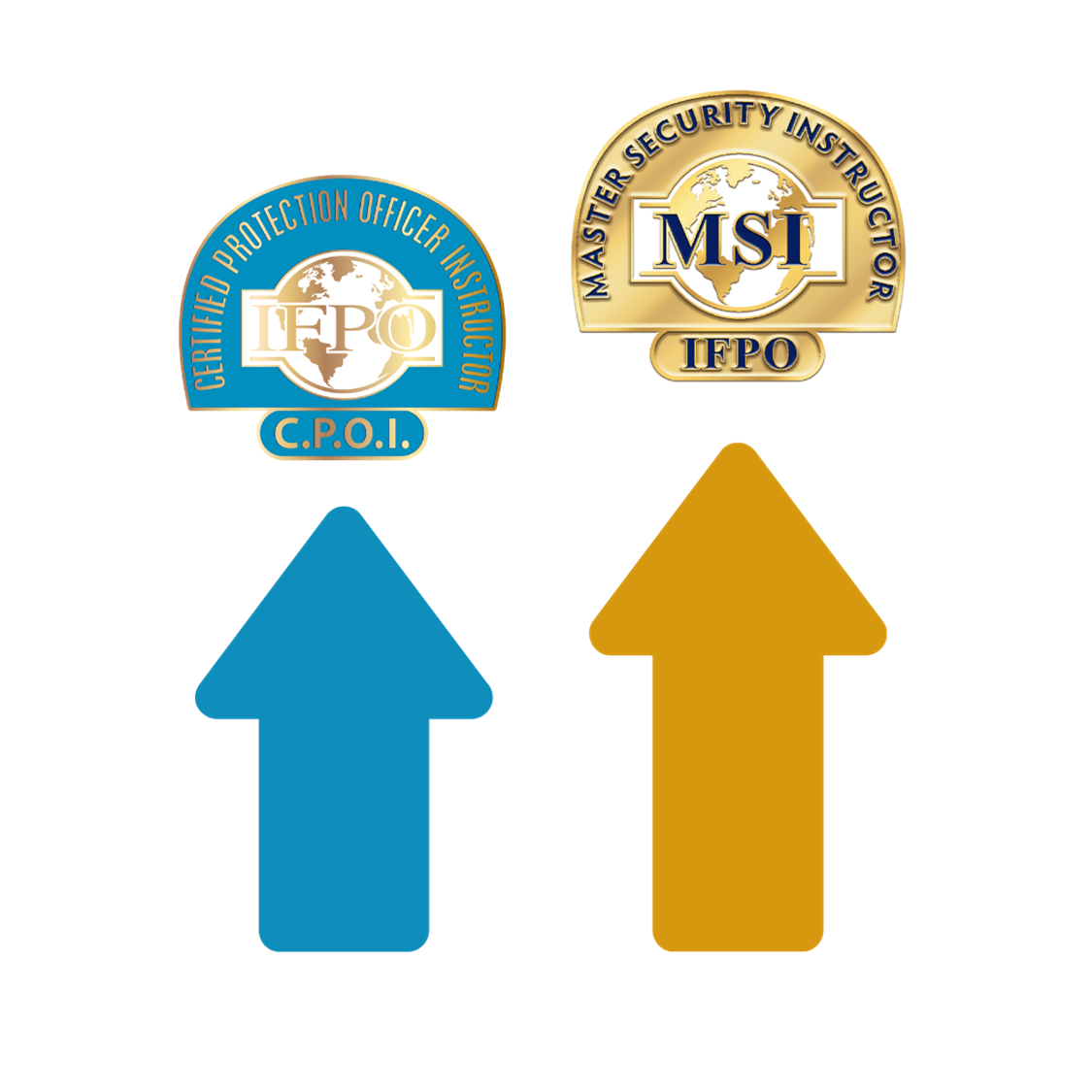 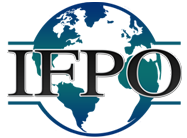 CPOI Certification
CPOI Benefits
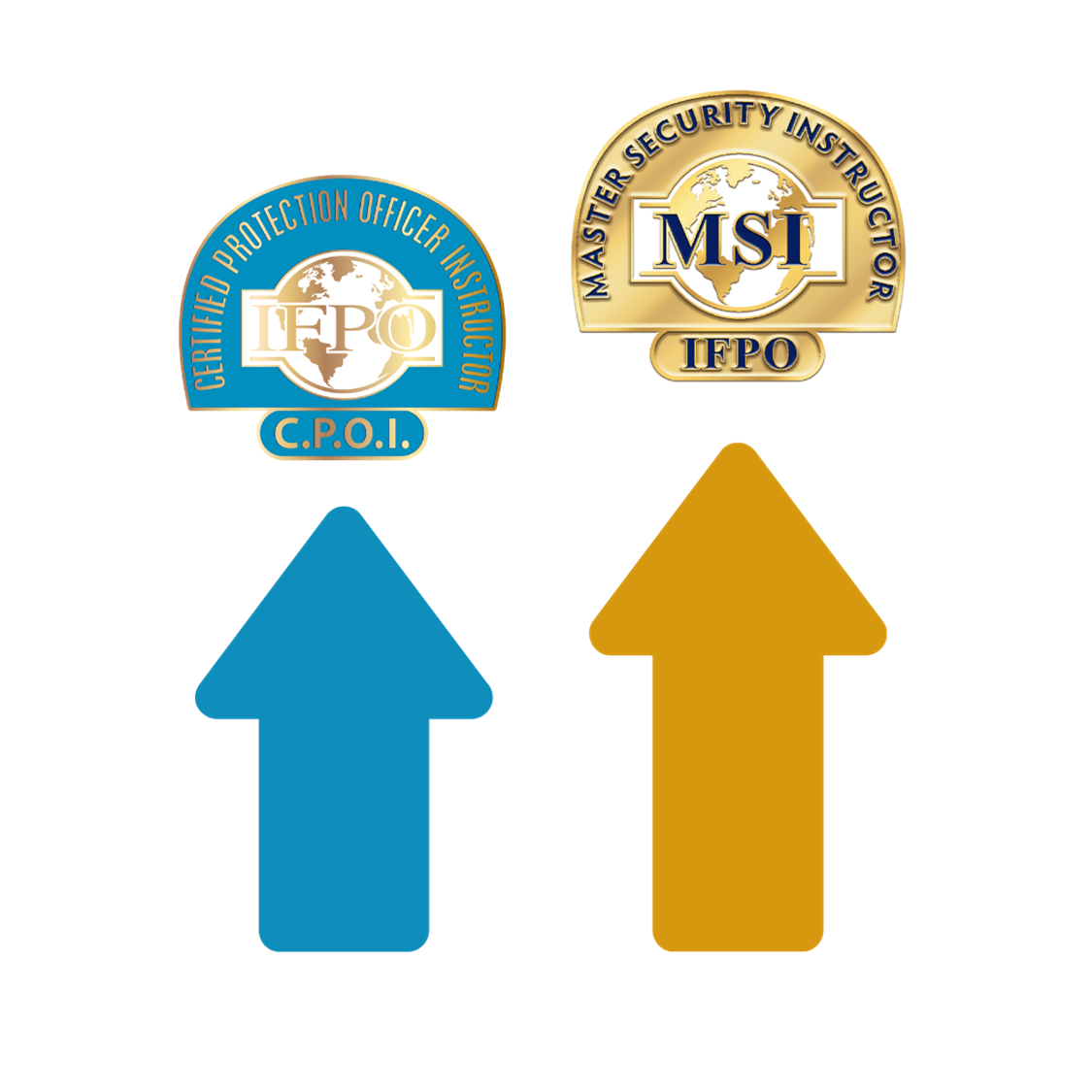 CPOIs can promote their services as IFPO-endorsed instructors
Certified Protection Officer Instructor (CPOI) Certification
Training
CPOIs continue to learn more through research, study and exchange of ideas and learner interactions
Supplementation
Scope
Officially endorsed by IFPO and listed on our website.
Recognition
CPOIs are authorized to instruct IFPO programs
Transitioning to private specialist roles, expanding their knowledge for training delivery
Transition
Continual Improvement
IFPO Instituted A Professional Development Path For Security Instructors
Contact Us For Agreement
+65 156 7661 9872
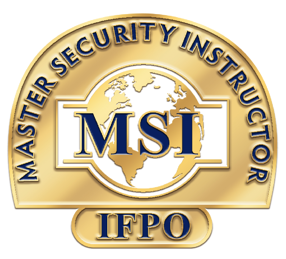 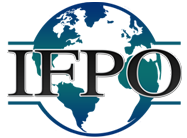 MSI Certification
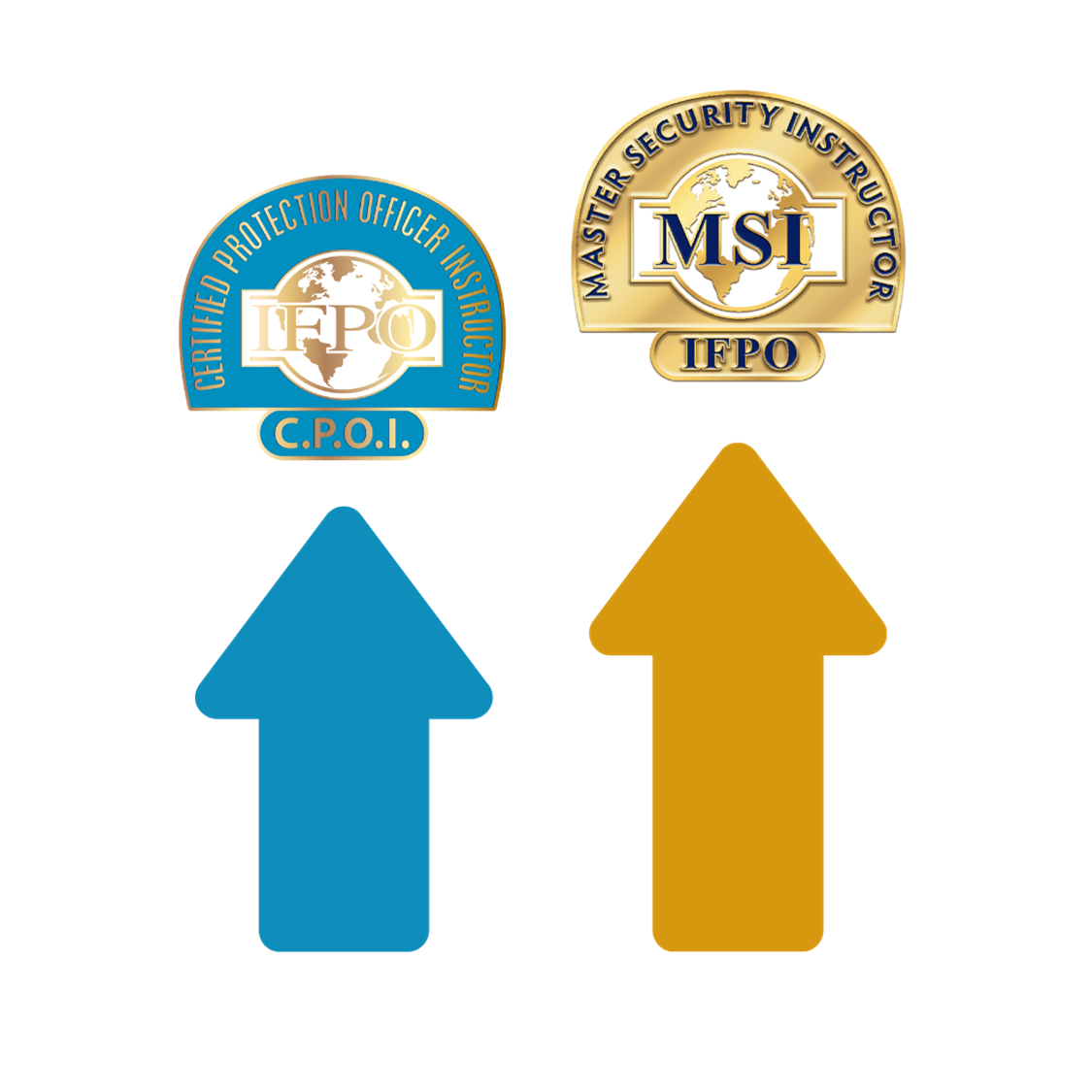 MSI Benefits
Formal Teaching Credentials, Specialized Knowledge
Education & Training Qualifications
Master Security Instructor 
(MSI) Certification
Recommendations, Document Assesment Review
Peer Evaluation
Scope
Educational Degrees’, Professional Certifications’ Validation
Security Qualifications
MSIs are validated to instruct beyond IFPO programs.
Ongoing Education, Contributions to the Field.
Continuous Professional Development
Continual Improvement
IFPO Instituted A Professional Development Path For Security Instructors
Contact Us For Agreement
+65 156 7661 9872
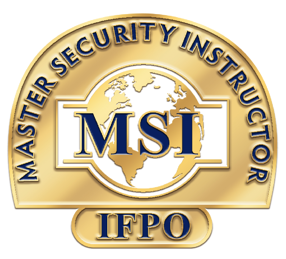 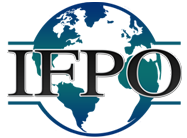 Difference Between CPOI & MSI Certification
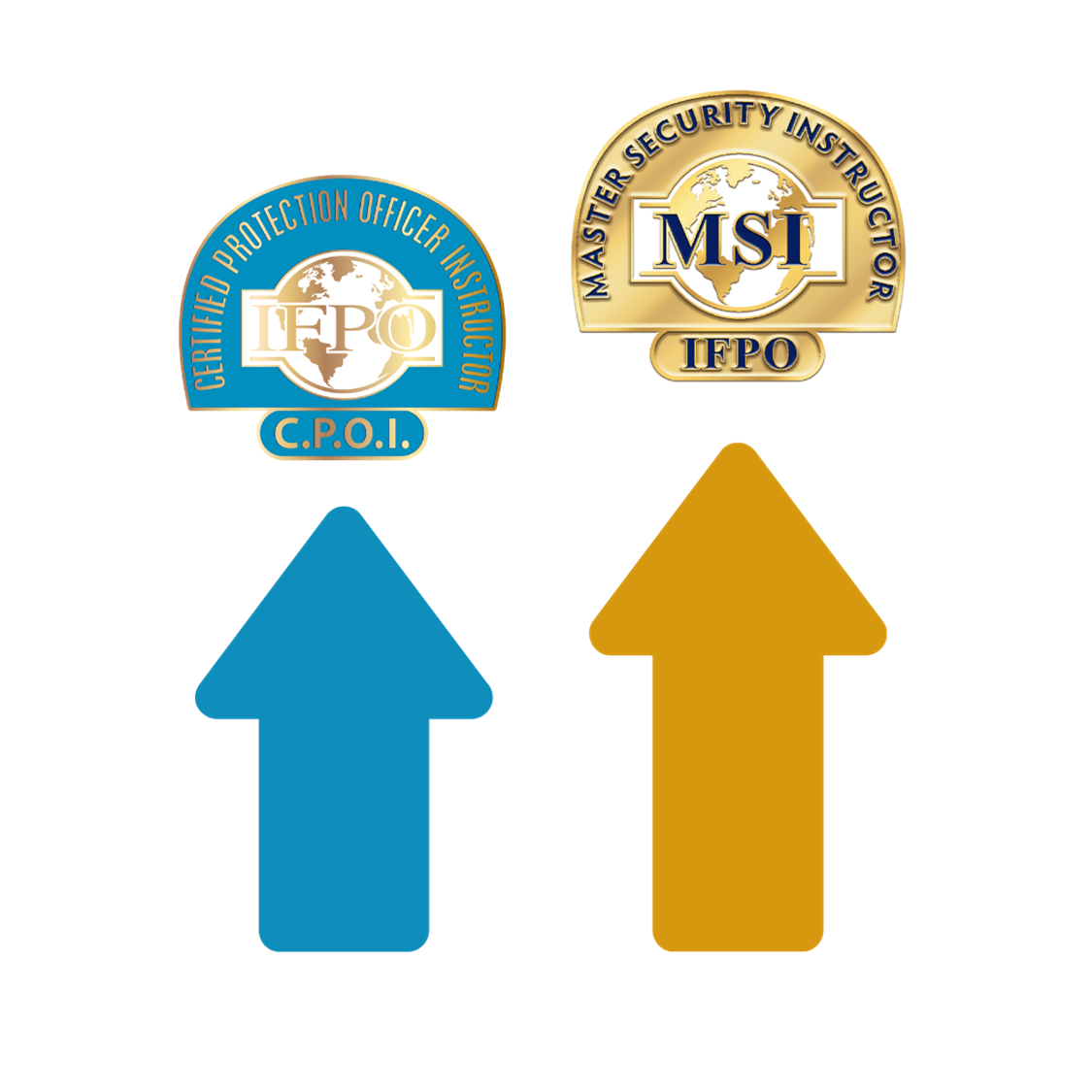 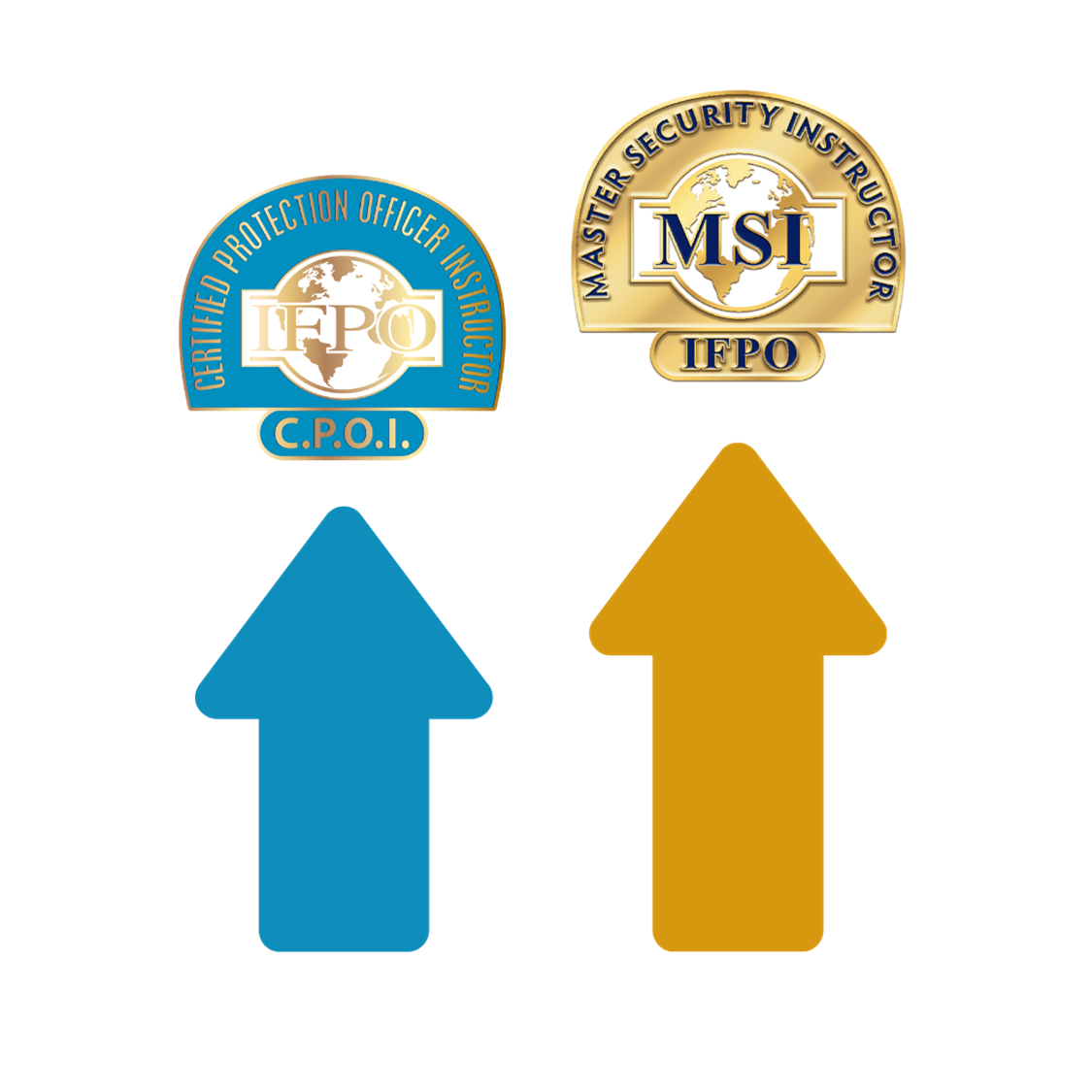 Certified Protection Officer Instructor (CPOI) Certification
Master Security Instructor 
(MSI) Certification
Scope
Scope
CPOIs are authorized to instruct IFPO programs
MSIs are validated to instruct beyond IFPO programs.
Continual Improvement
IFPO Instituted A Professional Development Path For Security Instructors
Contact Us For Agreement
+65 156 7661 9872
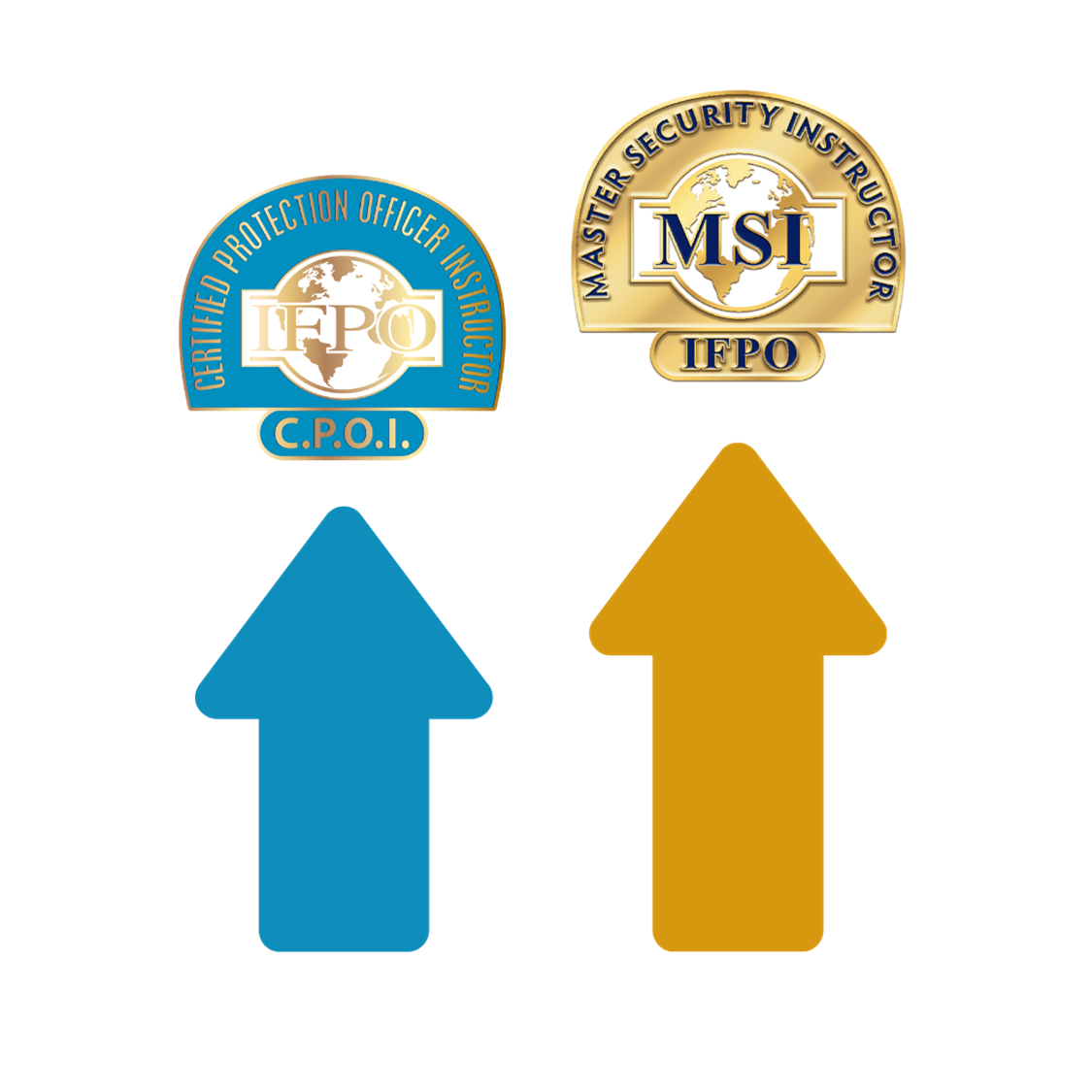 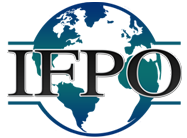 CPOI Application Process
Applicants for the CPOI must meet the following prerequisites to apply:
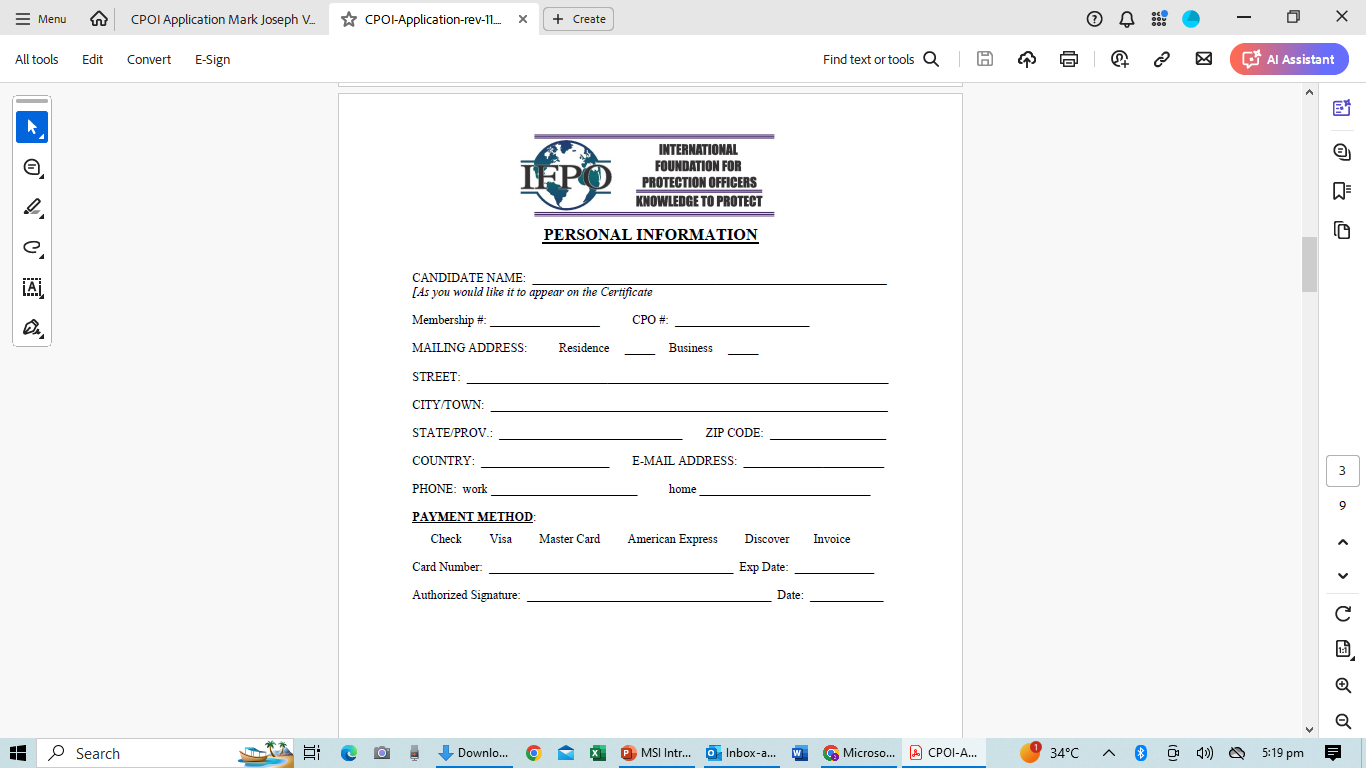 1
4
2
5
3
6
Post Secondary degree, certification or specialized training from a college/university
or technical institution
At least five (5) years of specific experience in teaching, in the role of an instructor
or equivalent
At least three (3) years of experience in comprehensive protection work.
Current Certified Protection Officer (CPO) Certification.
Completion of comprehensive CPOI application
Member of the IFPO
Contact Us For Agreement
+65 156 7661 9872
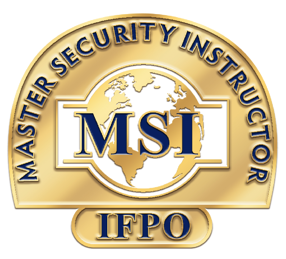 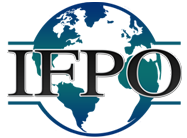 MSI Application Process
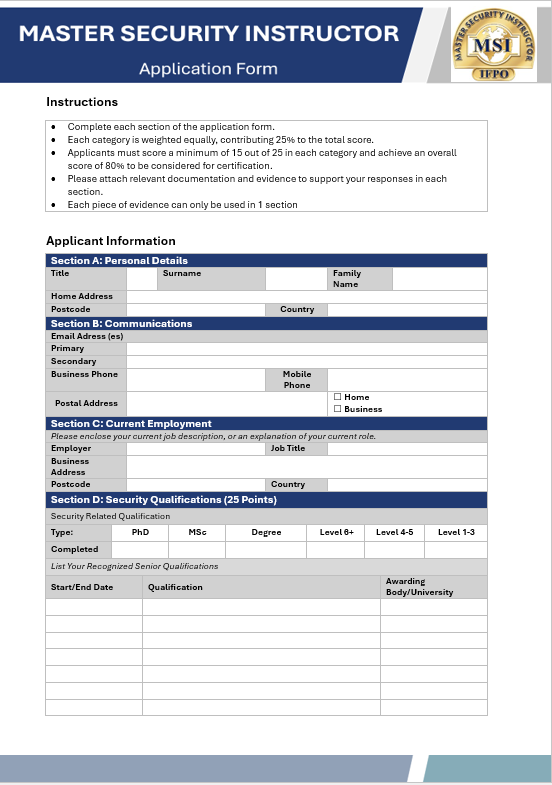 To Become An MSI, Applicants Will Enter A Peer Review Process:
1
2
3
Document Assessment (completed by two Assessors).
Professional Interview (completed by two Assessors).
Recommendation for admittance/ review to MSI Registrars.
4
5
Recommendation to IFPO Global Advisory Members.
Admittance of application as MSI.
Contact Us For Agreement
+65 156 7661 9872
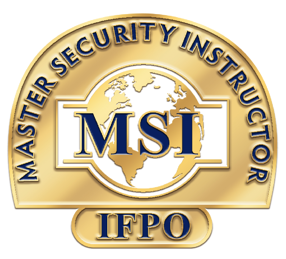 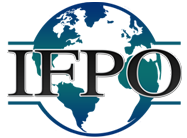 QUESTIONS & ANSWERS
Want to know more ; reach us at: 

info@ifpo.org
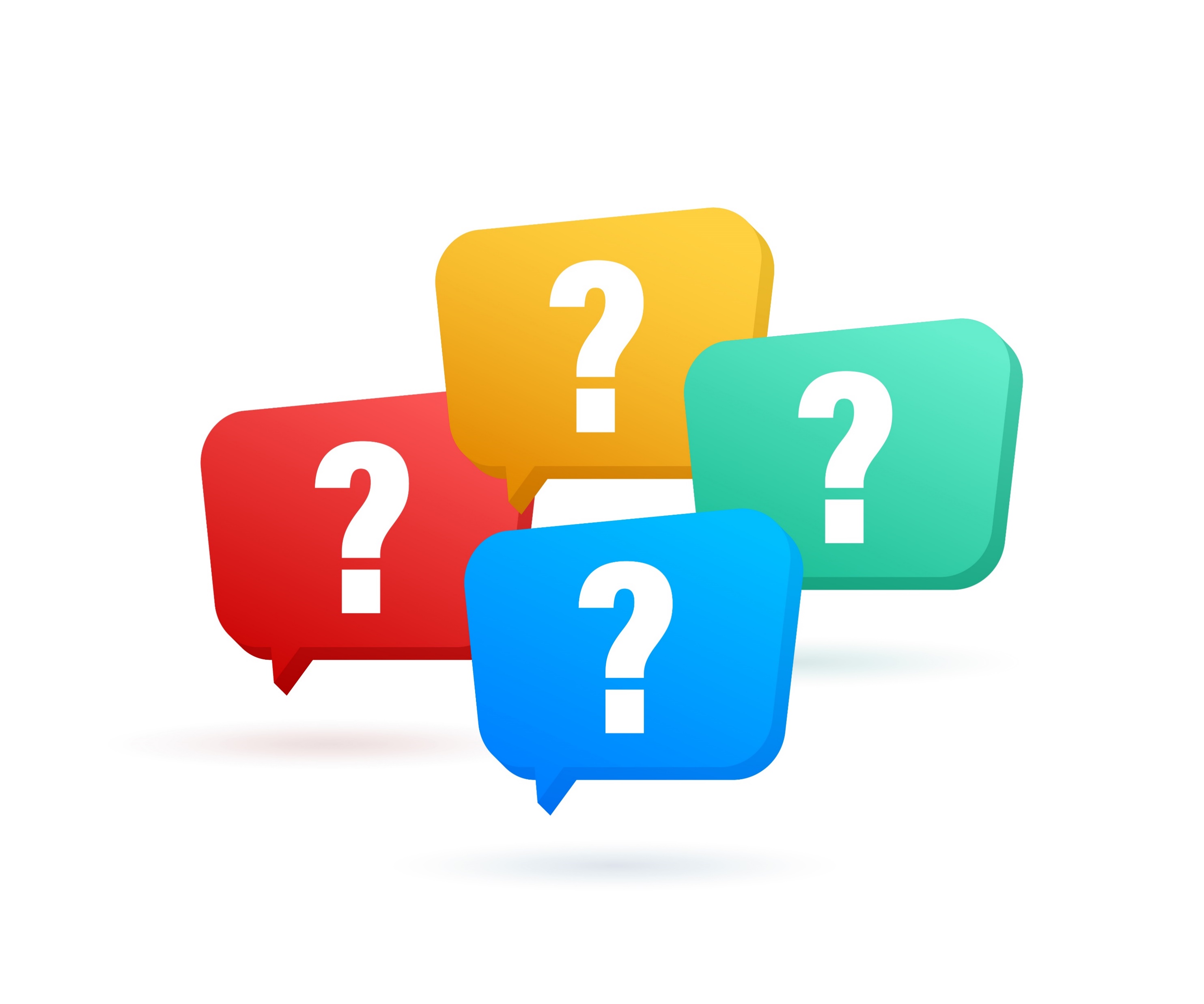 Submit your interest  
before 30th November 2024 
 to avail 20% discount
MSI2024#2
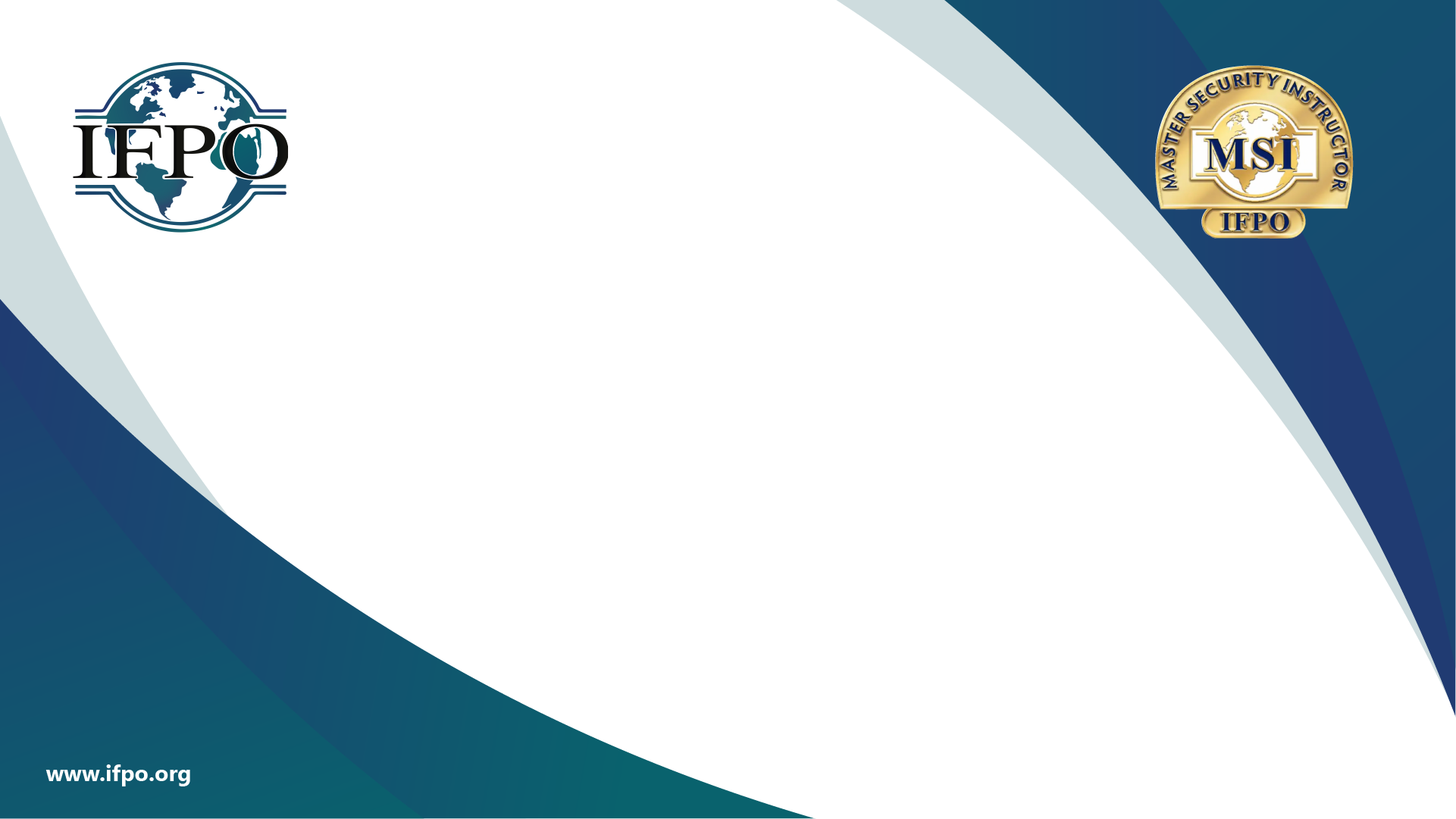 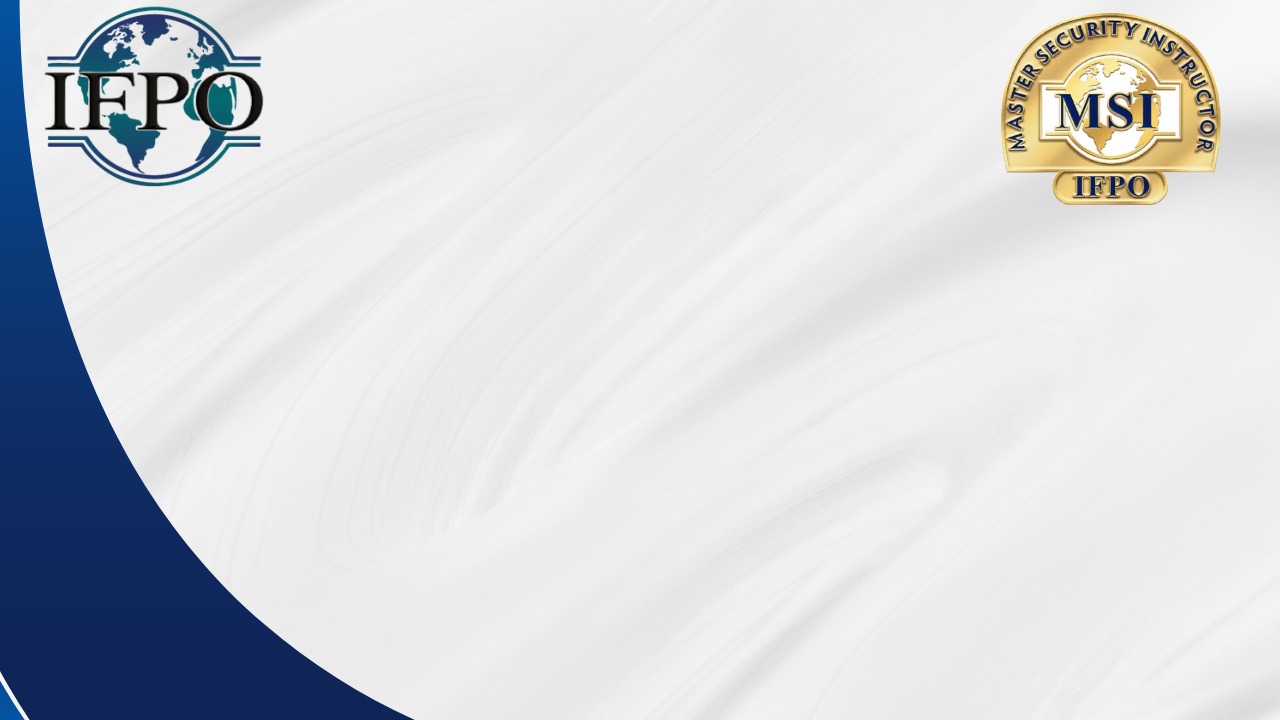